MBUG 2018
Banner Workflow Boot Camp
Doru Pacurari, Ellucian TM @ JSU
September 11, 2018
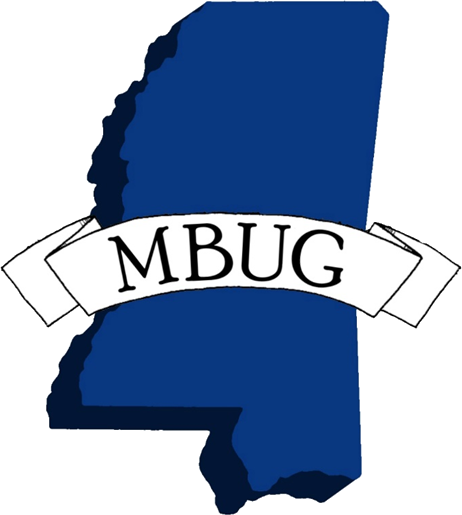 Session Rules of Etiquette
Please turn off your cell phone
If you must leave the session early, please do so discreetly
Please avoid side conversation during the session
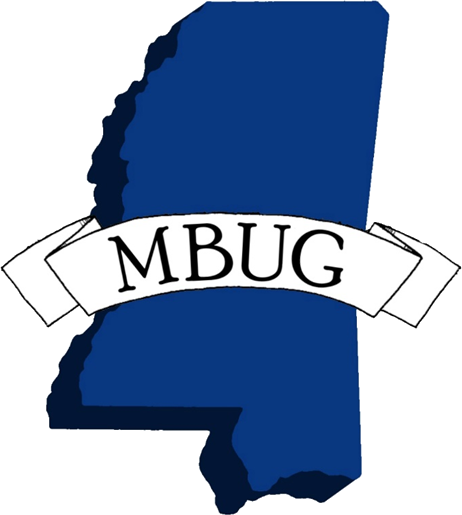 Why would you use a Banner Workflow(WF)?
Simplifies and directs the flow of work throughout your entire organization: 
Replace paperwork
Send electronic notifications
Provides timely movement of work between role players
Perform repetitive tasks – update records using PL/SQL
Promotes process improvement within your organization
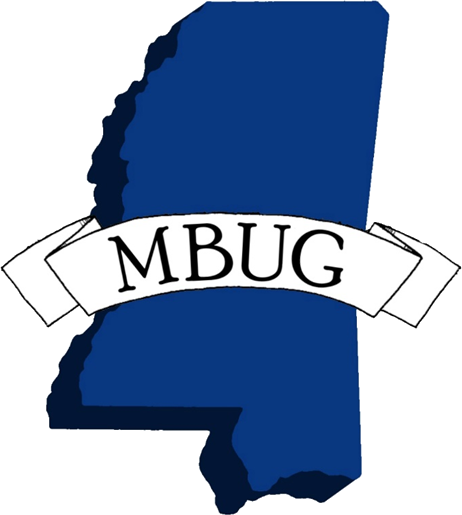 Banner WF Features
Sequential/Parallel processing
Directed activities
Proxy support
Banner integration
Activity types
Interactive
Manual
Automated
Email
Custom
Approval
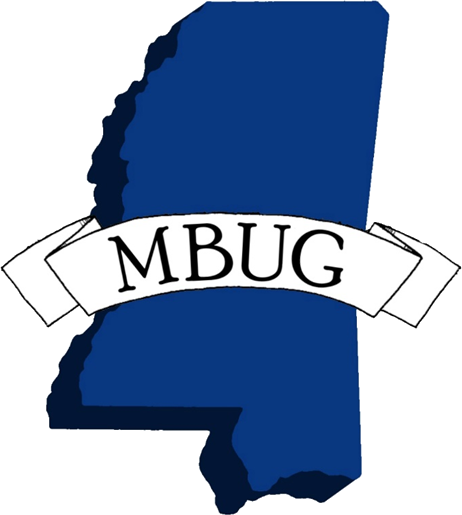 Example: System Verification Workflow
Email
Manual
Custom
Automated
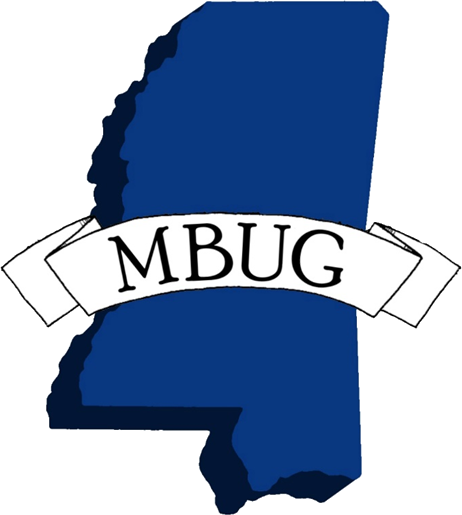 Examples of WFs at JSU
Employees termination notification
Admissions Checklist item notification (received, added)
Admissions decision notification (Grad and Ugrad)
Graduation Clearance Denial notification
Next approver notifications for Requisitions and Budget Transfers
Supervisor Timesheet Approval notice
Change of Major workflow
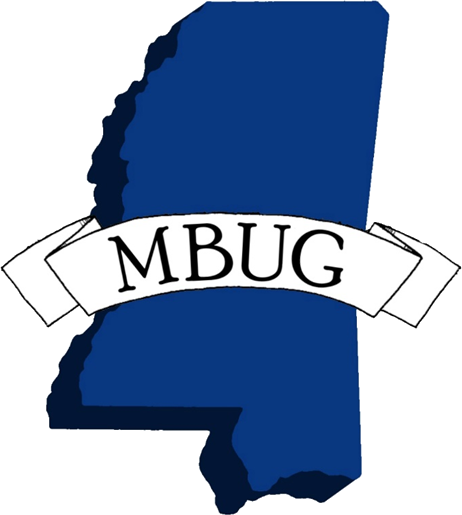 WF Administrative tasks
MIF/Organizations
User/Role Management
Security Management
On-Line Users
Business Components
Workflow Alerts
In-process Monitoring
Deleting Workflows
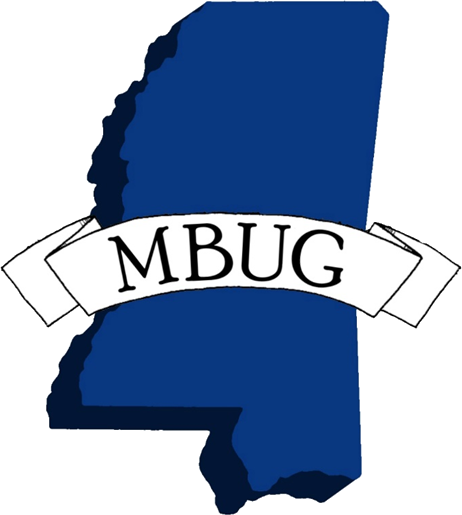 WF Admin tasks (cont’d)
Supports Multiple Institution Functionality (using Oracle VPD)
User Management
Identified by User accounts
ID/Password
Role management – groups of skills - more complex, since one user can have more than one role
Types – Primary, Proxy
Determines which activities you see on your worklist
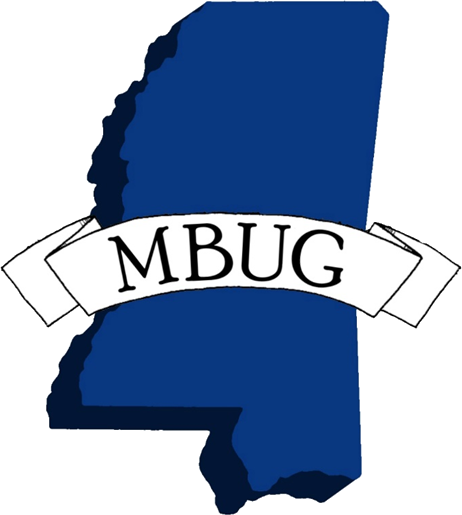 WF Admin tasks (cont’d)
Security Management
There exists a security group for all administrative tasks
Access is handled by adding roles to security groups
On-Line users
Ability to view who is currently logged into the workflow system
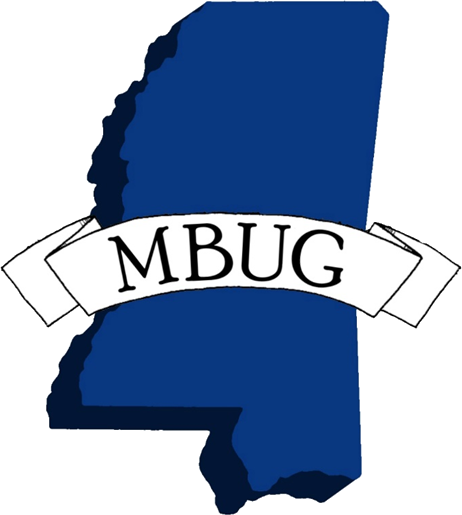 Business Components
Are reusable units of work: launch a Banner form; run a SQL procedure or query; launch a desktop application
Define the data to be used and the work that will be performed
Are organized logically, i.e. Student, Finance, HR
Each component in a category is unique by name, product type, and release ID combination
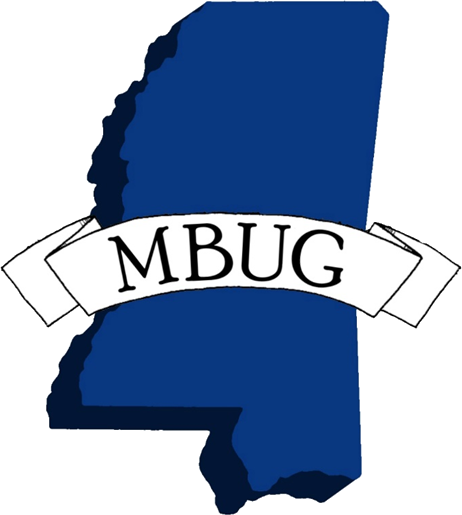 Business Components (cont’d)
Component Types – Internal
Runs on the WF server
No user interaction required
Examples:  SQL query, SQL procedure
Component Types – Interactive
Runs on the client’s machine
Requires user interaction
Examples:  Banner form, desktop application
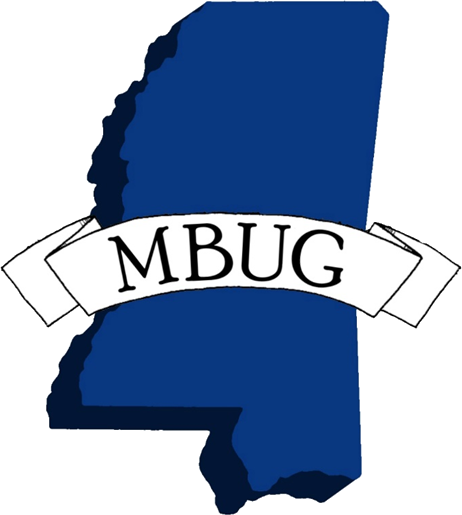 Business Components (cont’d)
Technology Types
Tells Worklist how to launch
User-defined technology types
Delivered technology types	
Desktop application, i.e. Word, Excel
 Web application – default browser with URL populated
Banner forms – i.e. SPAPERS
 SQL query
 SQL procedure – most common
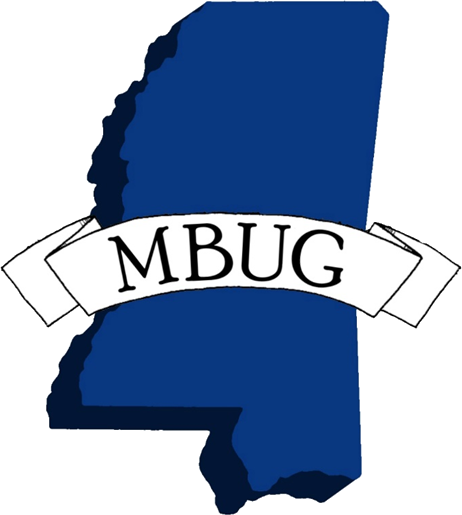 Business Components (cont’d)
Component Parameters
Used for data communication between component and workflow
Can be used in launch parameter values
Examples: Stored procedure, Banner form
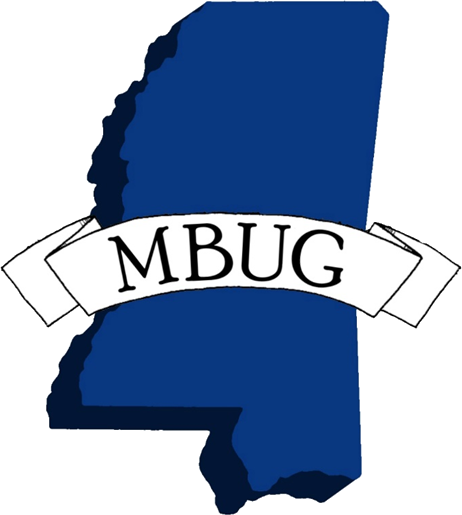 Workflow Alerts
Used to notify workflow owner that a workflow instance has entered a stalled or error state
Monitor on a daily basis
Workflow alert examples:
Single guard condition not satisfied
User in directed activity not found
Error in automatic activity
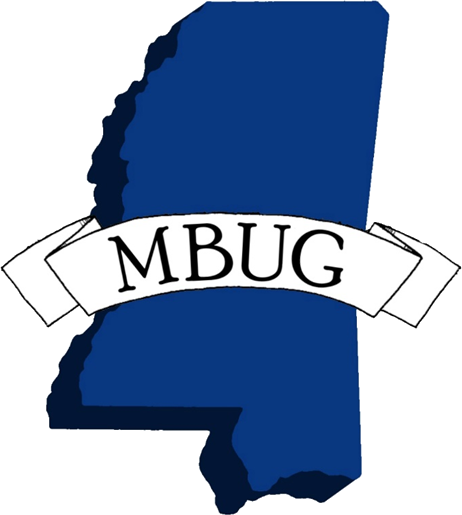 Workflow Alerts (cont’d)
Workflow Maintenance
Looks like workflow status
Contains the alert
Allows the following activities
Change context parameter values
Force transitions
Release alert
Stop workflow
Force complete on activity
Workflow alert will go away once it is handled
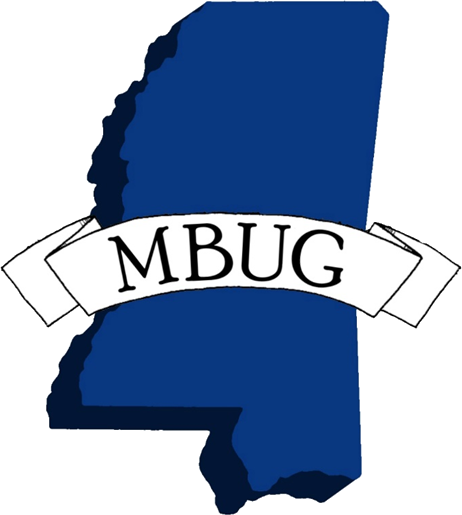 In-Process Monitoring
Report of running workflow instance for a specified workflow model
Applies to workflows with an ‘Active’ status and ‘Test’ status
Example
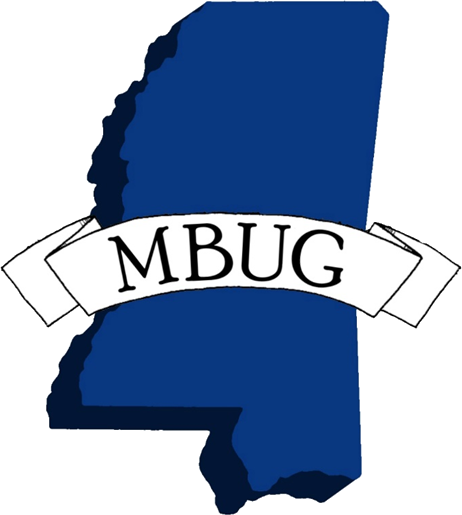 Deleting Workflows
Uses constraints to minimize search results
Completely removes these workflow instances from the system
Use extreme caution when deleting!
Example
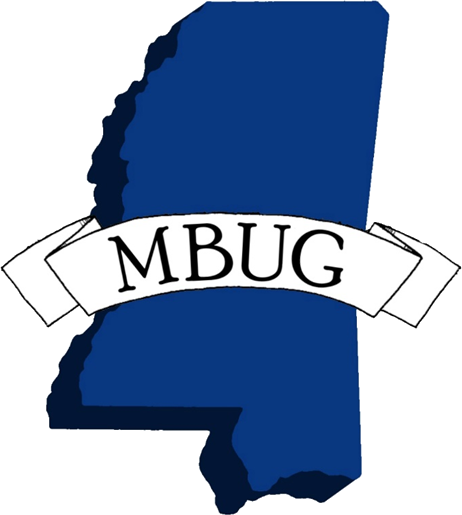 Workflow/Banner Events – Objectives
Event Overview
Set Up: Five-step process
External Events
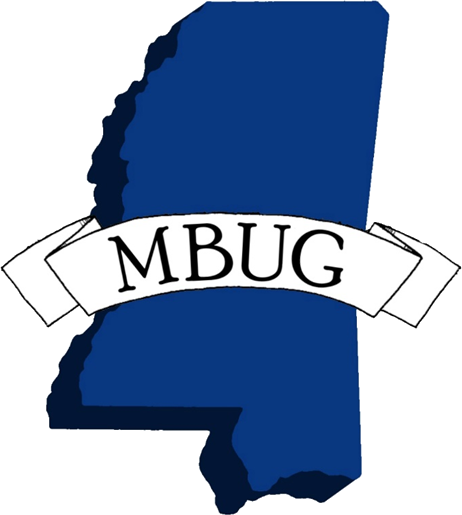 Event Overview
A business event is an action that will eventually launch an instance of a workflow
Examples of when to capture a business event in Banner
A change to a table in the Banner database
Specific conditions are met in PL/SQL code
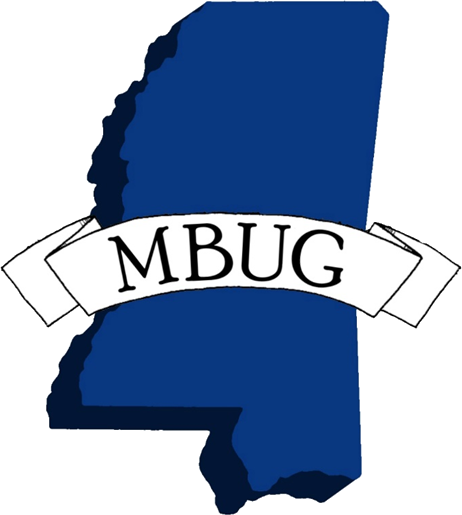 Event Overview
Banner Form
Workflow
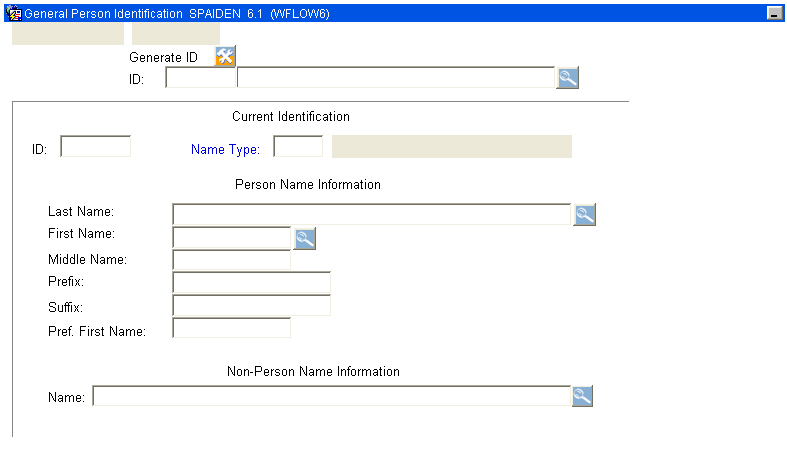 Event Dispatcher
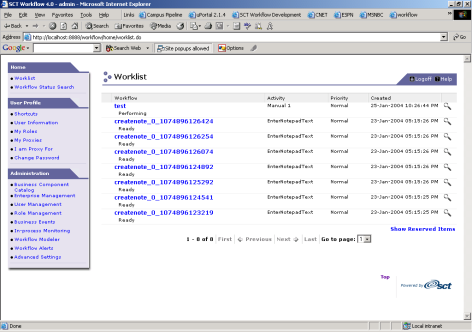 External Events
BusinessProcesses
Mappedworkflows
Worklist
Oracle
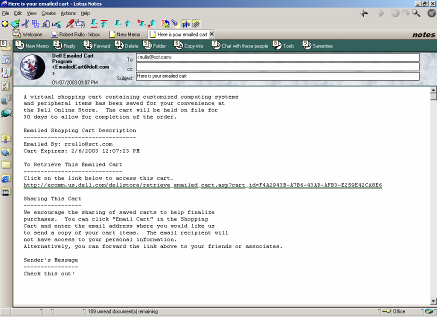 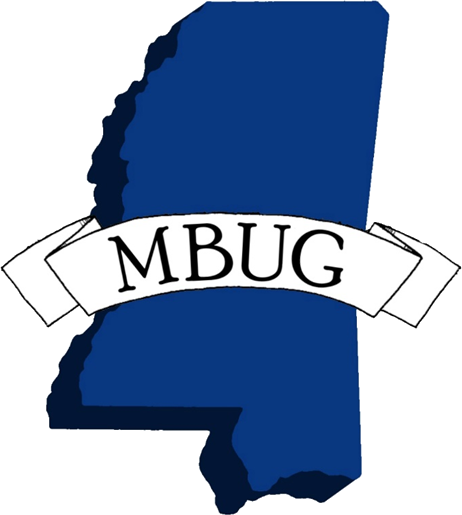 Email
20
WF Setup: Five-step process
Define event in Banner
Create trigger/procedure that fires an instance of the event
Model the WF that event will launch
Define event in WF
Define business process in WF
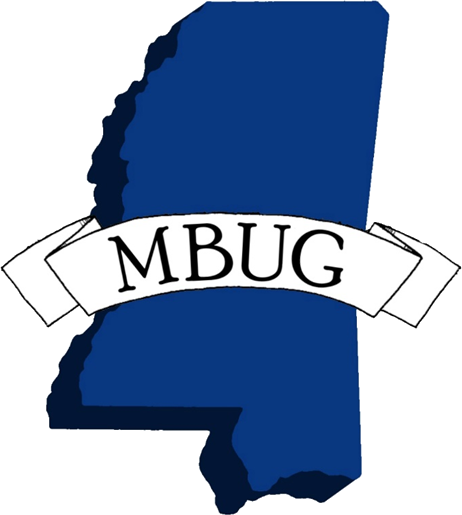 Step 1 – Define Banner Event
Uses five forms/tables:

GTVEQNM – Event Name Validation

GTVEQPM – Parameter Name Validation

GTVEQPG – Parameter Group Validation

GOREQPG – Parameter Group Definition

GOREQNM – Event Definition
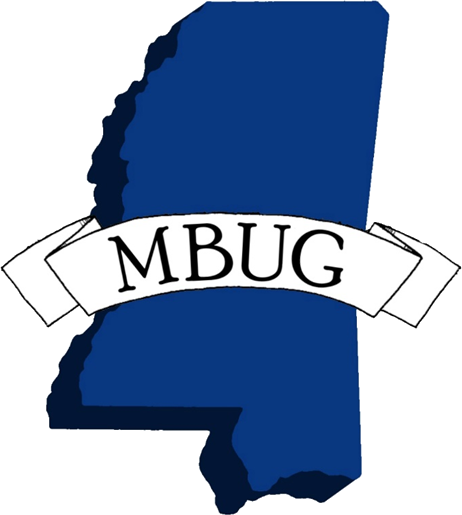 Step 1 – Define Banner Event (cont’d)
GTVEQNM – Event Name Validation
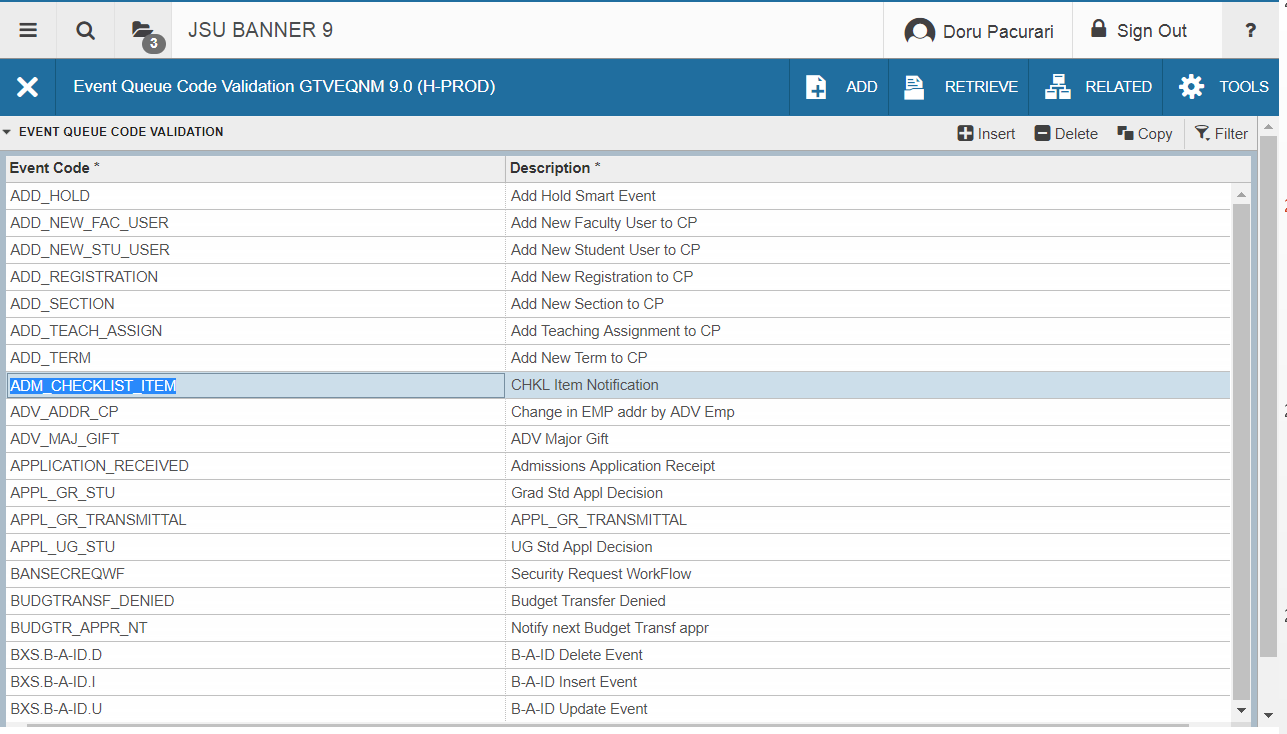 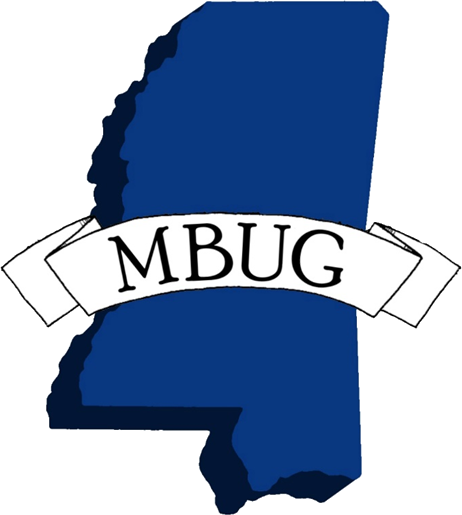 Step 1 – Define Banner Event (cont’d)
GTVEQPM – Parameter Name Validation
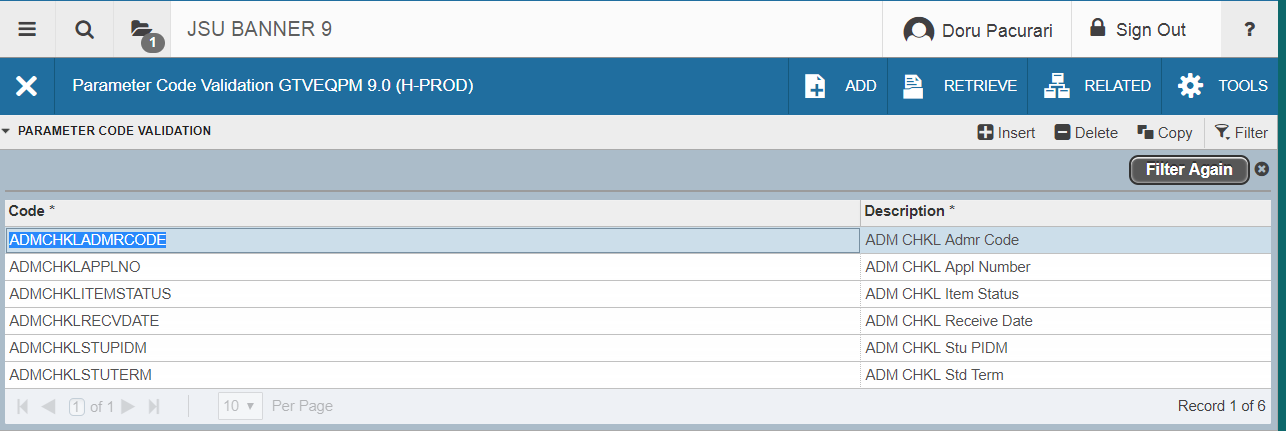 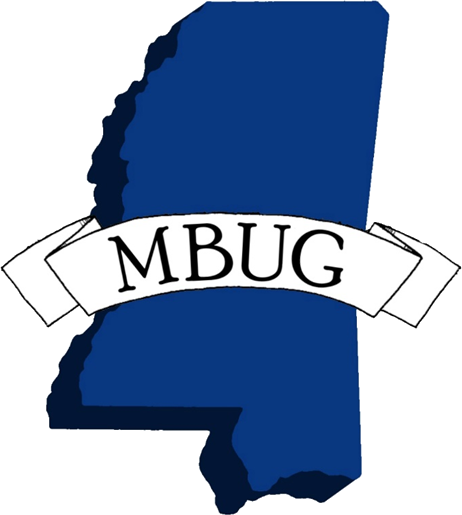 Step 1 – Define Banner Event (cont’d)
GTVEQPG – Parameter Group Validation
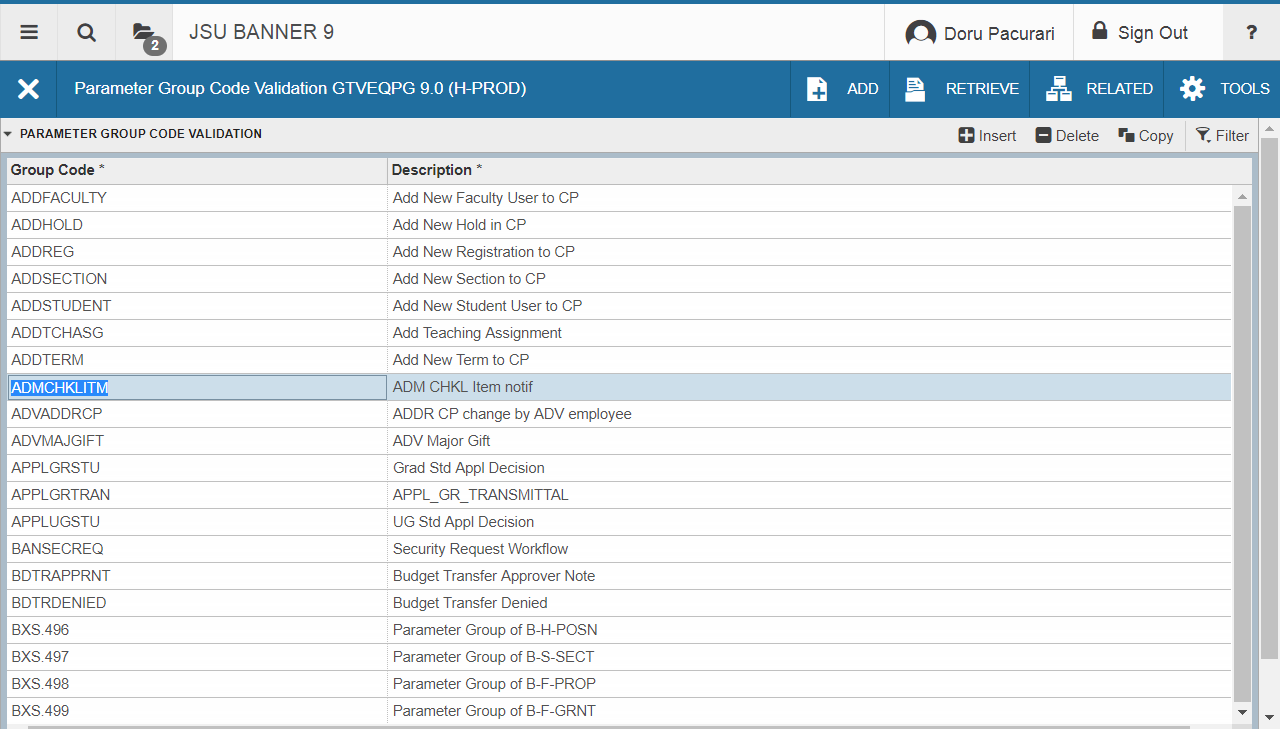 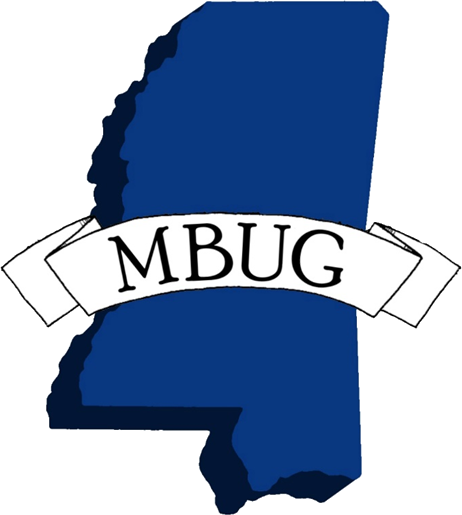 Step 1 – Define Banner Event (cont’d)
GOREQPG – Parameter Group Definition
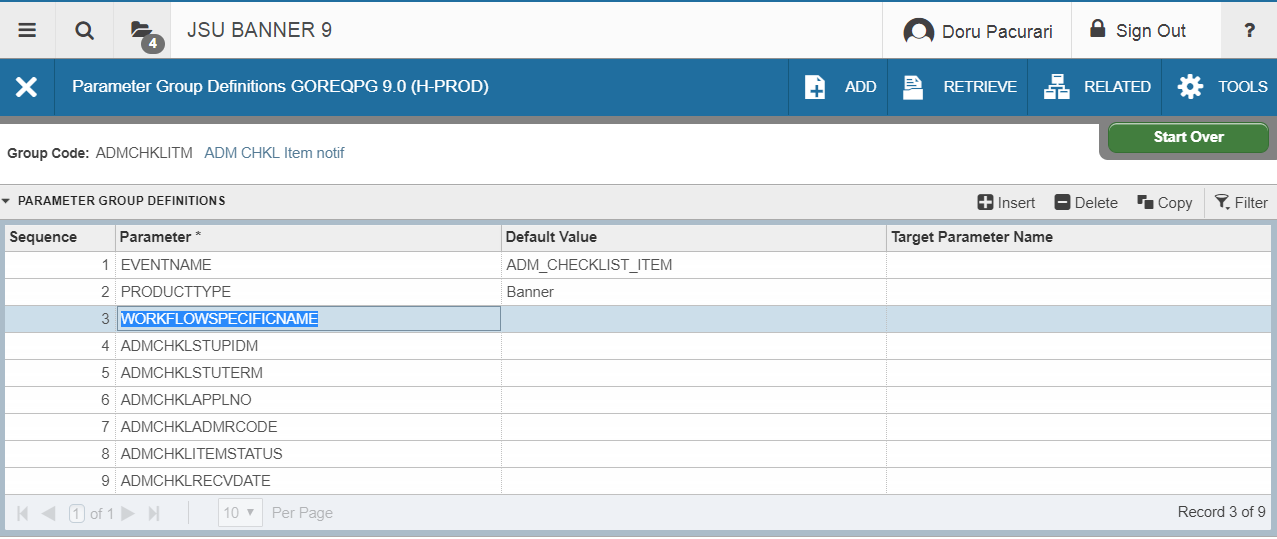 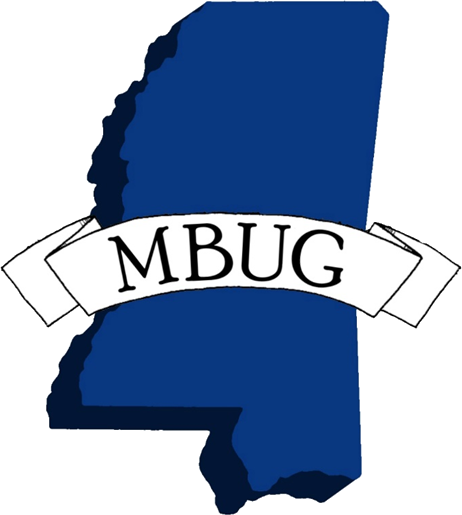 Step 1 – Define Banner Event (cont’d)
GOREQNM – Event Definition
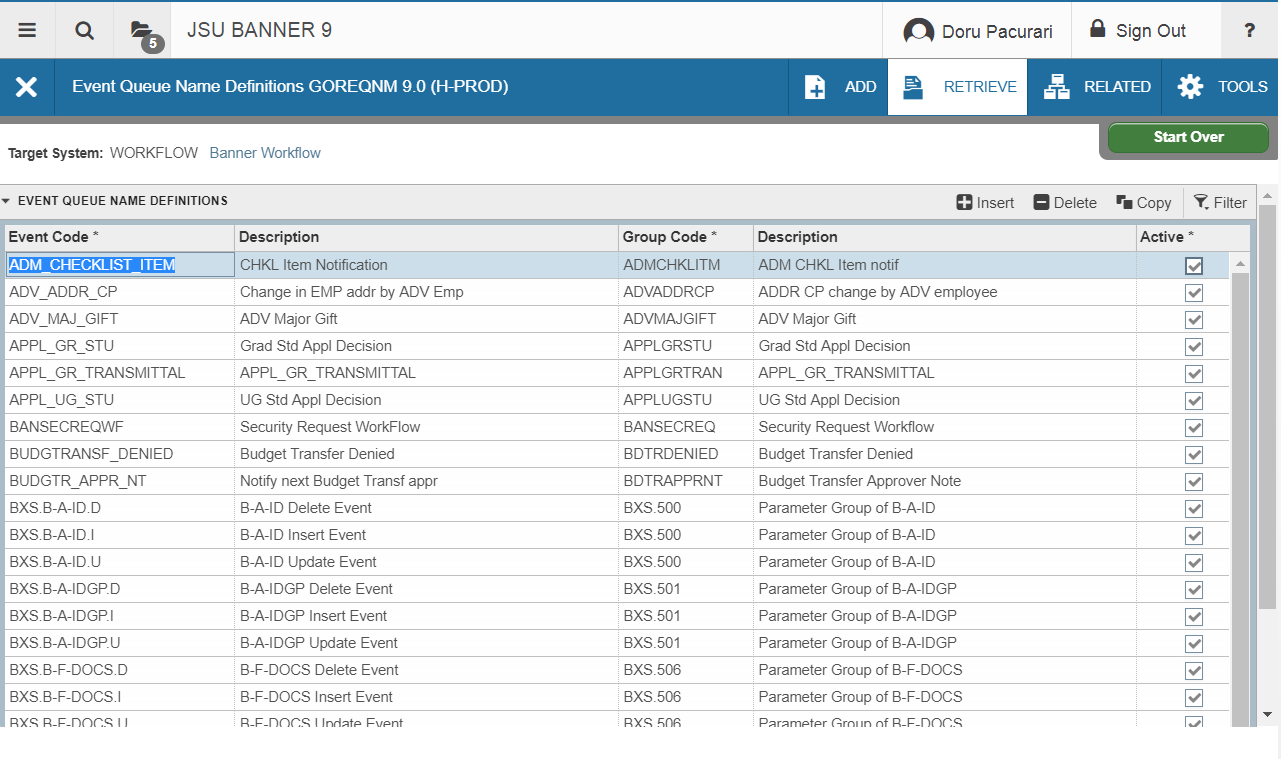 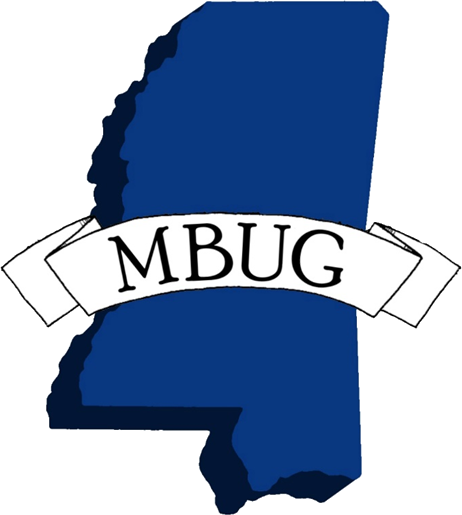 Step 2 – Create trigger/procedure that fires an instance of the event
Most events are fired via a trigger
Can also fire in a procedure or package
Uses GOKPARM / GOKEVNT packages
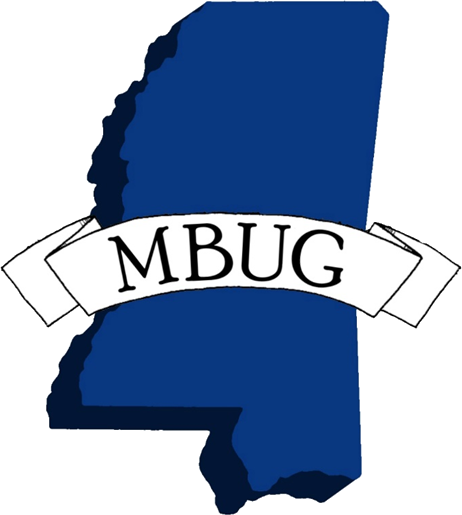 Step 2 – Create trigger/procedure that fires an instance of the event (cont’d)
CREATE OR REPLACE TRIGGER BANINST1.JSU_WF_FIN_FOBAPPH_INS
   AFTER INSERT
   ON FIMSMGR.FOBAPPH
   REFERENCING NEW AS NEW OLD AS OLD
   FOR EACH ROW
WHEN (
NEW.FOBAPPH_QUEUE_ID = 'DENY'
      )
BEGIN

    SUBMIT_WF_EVENT ('REQUISITION_DENIED',
                     'Requisition ' || :NEW.FOBAPPH_DOC_CODE || ' Denied',
                     :NEW.FOBAPPH_DOC_CODE);

END JSU_WF_FIN_FOBAPPH_INS;
/
---------------------------------------------------------------	 SUBMIT_WF_EVENT package calls GOKEVNT and GOKPARM
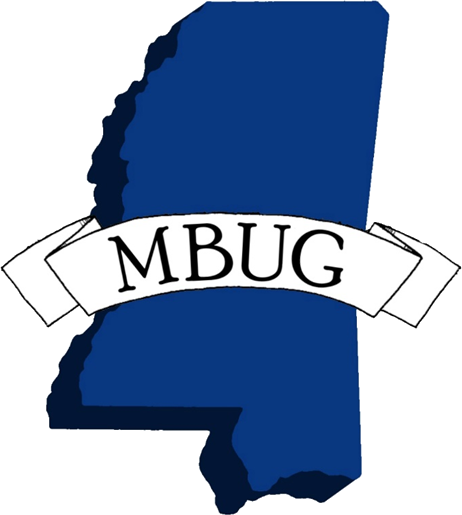 Step 3 – Create the WF in Modeler
Create the workflow model using the Workflow Modeler
Building blocks:
Start
Activities: component, email, manual, approval, custom
Transitions
Branching
Timer activity
Parallel activity
Stop

Example
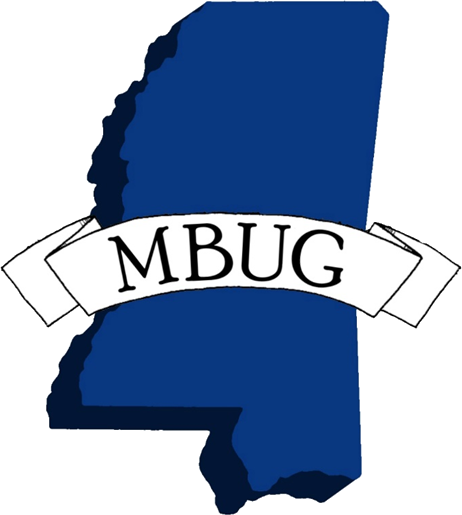 Step 3 – Create the WF in Modeler (cont’d)
Parameters
Parameters are the data used in a workflow
Parameters are passed to the workflow when it starts
Parameters are passed to and from workflow activities
Parameters types:
Context parameters (need to be created)
Component parameters (define data fields used by an activity)
Attributes (Originator; WF specific name)
Event parameters 
*discussed with Business Events
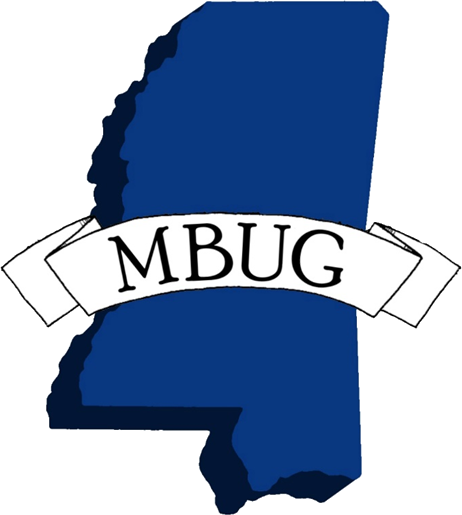 Step 3 – Create the WF in Modeler (cont’d)
Parameter Mapping
FROM context TO component 
->input (IN)
FROM component TO context 
<-output (OUT)

WF Modeler Demo
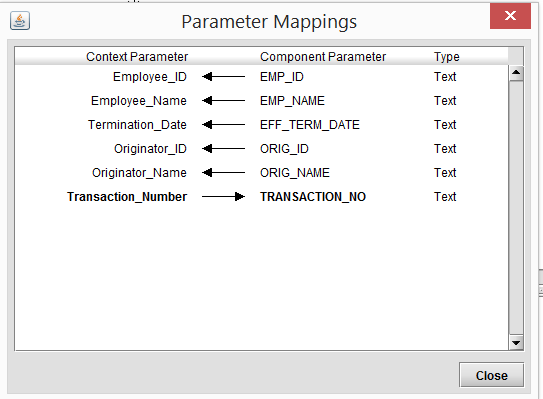 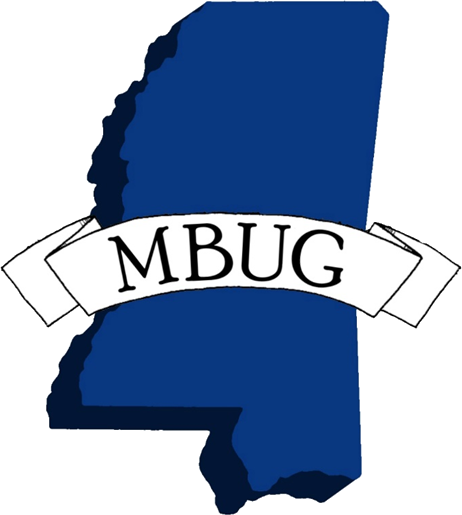 Step 4 - Define event in WF
Workflow event names must match the Banner event names
Workflow parameter names must match the Banner parameter names
Wizard provides ability to get events from Banner -> Example
Events are global
Associate workflows that MAY get launched when workflow gets this event
Map event parameters to workflow parameters
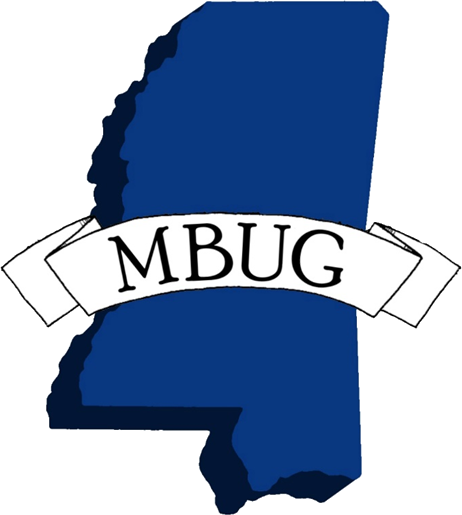 Step 5 - Define business process in WF
Defines the evaluation process to use when events get posted to workflow
Events can be part of multiple business processes
A business process can have multiple events
Each business process can only launch one workflow instance per organization
If an event should launch more than one workflow for an organization, create multiple business processes
Can associate more than one workflow and organization with a business process for different periods of time only
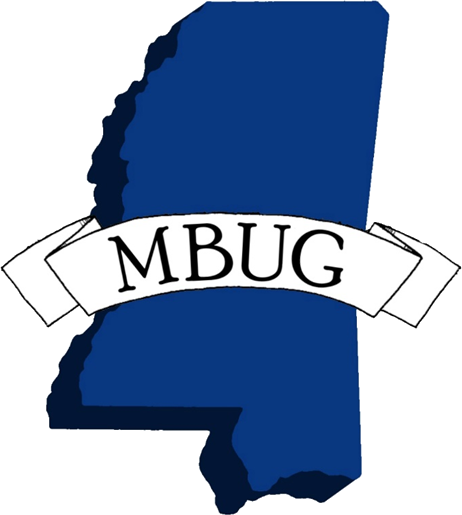 WF Reports
Workflows and specific tasks are reportable.
– Report summary statistics
– Time to completion
– Workflow status
– And more
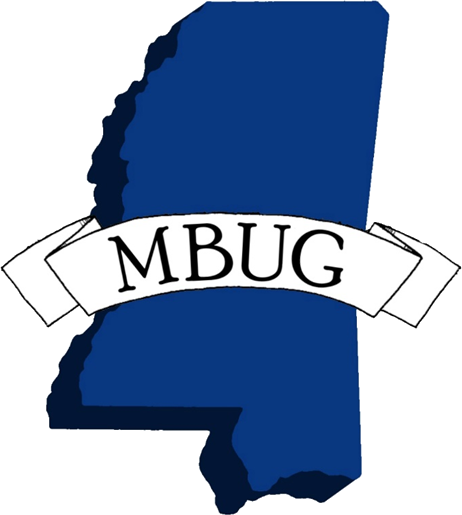 WF Report example
SELECT A.WORKFLOW_NAME  "WF_NAME",
         (SELECT C1.VALUE
            FROM WORKFLOW.ENG_PROPERTIES_VALUES C1
           WHERE C1.NAME = 'ADMS_APP_NUM_IN' AND A.WF_ID = C1.ID)
            "APP_NUMBER",
         C.VALUE                          "TERM",
         A.NAME                           "LOCATION",
         B.FIRST_NAME || ' ' || B.LAST_NAME "PERFORMER",
         (  TO_DATE ('1970-01-01', 'YYYY-MM-DD')
          + start_date / (1000 * 60 * 60 * 24)
          - (6 / 24))
            "RECEIVED DATE"
    FROM WORKFLOW.VWORKITEMS          A,
         WORKFLOW.WFUSER              B,
         WORKFLOW.ENG_PROPERTIES_VALUES C
   WHERE     A.PD_ID = 7183086 
         AND A.STOP_DATE IS NULL  --not completed
         AND A.RUNNING = 'Y'
         AND A.WORKLIST_OWNER = B.ID
         AND C.NAME = 'ADMS_TERM_IN'
         AND A.WF_ID = C.ID
  ORDER BY 4, 5, 1, 2
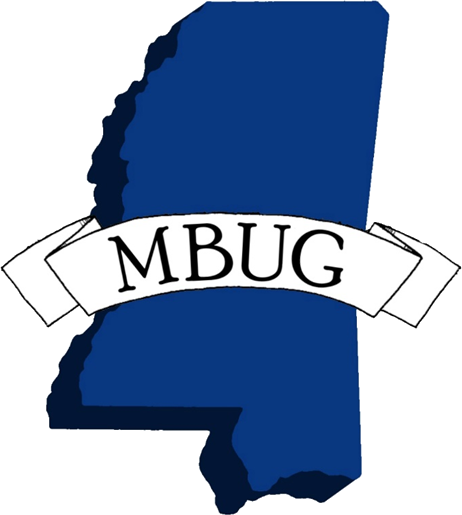 Banner WF/Ellucian WF comparison
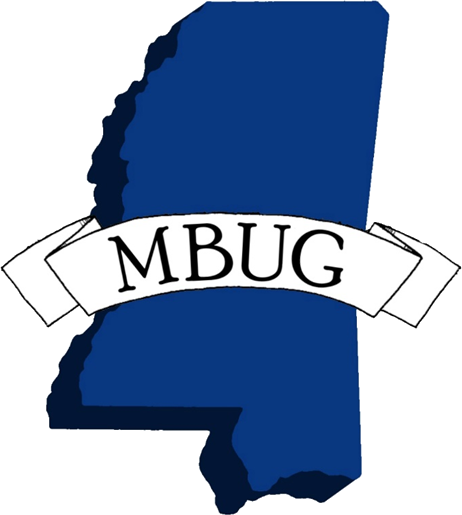 Banner WF/Ellucian WF comparison
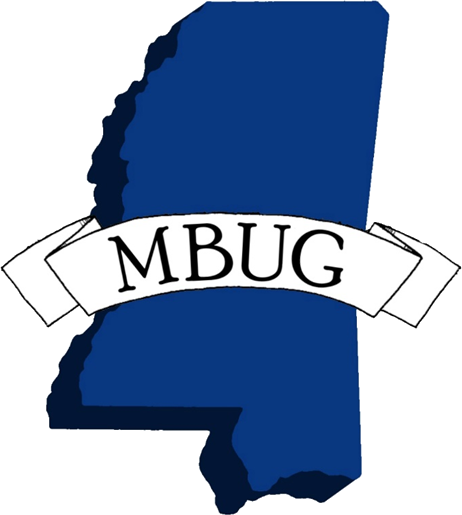 Review/Wrap Up
Questions

Contact:
Doru Pacurari
Sr. Programmer Analyst
Ellucian TM @ JSU
(601) 979-4001
(304) 685-4451
Doru.Pacurari@jsums.edu
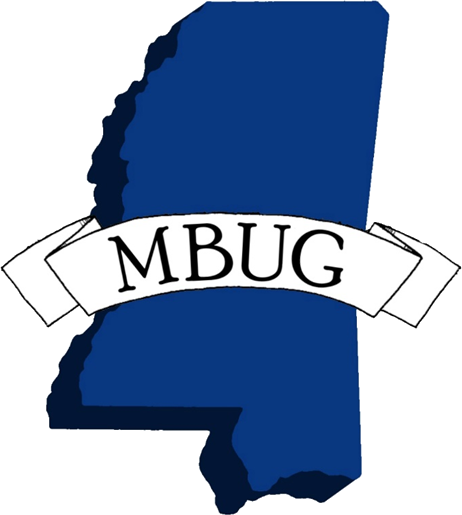